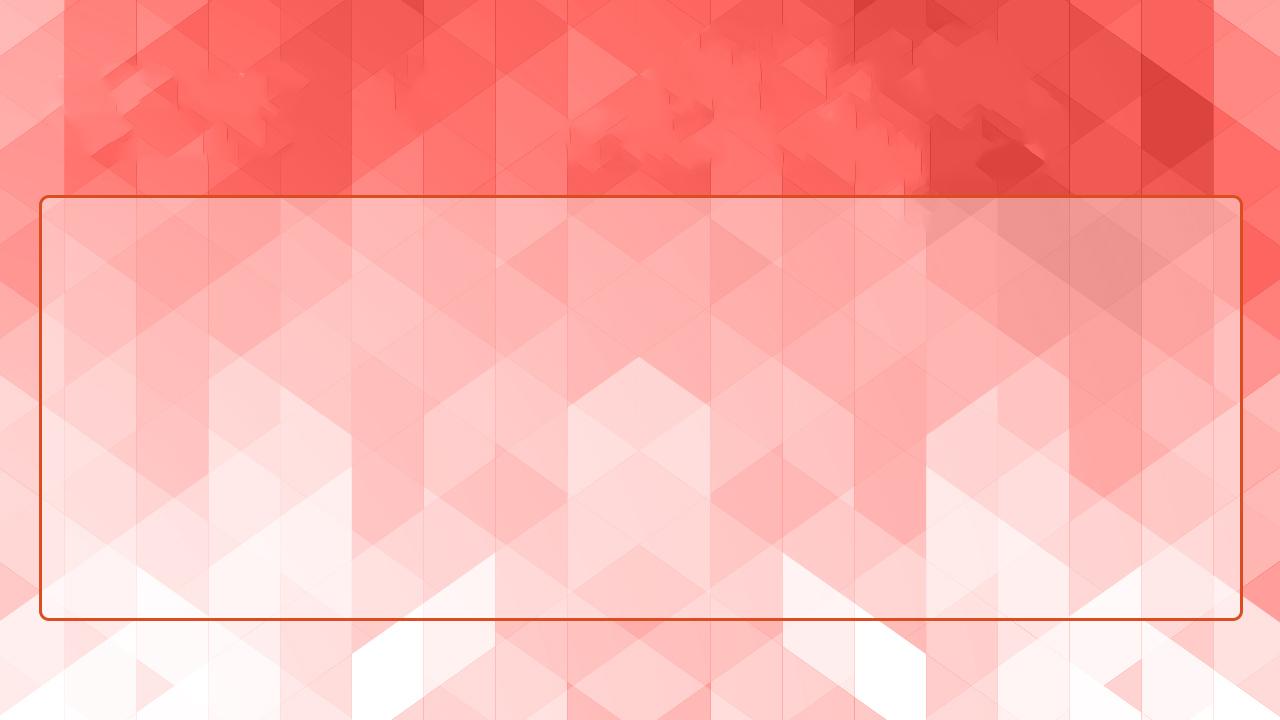 Equipe
Roseli Aparecida Francisco Barbosa (Coordenadora)

Ana Paula Luiz
Antonio de Pádua Blanco
Antonio Henrique Santini Ladvig
José Roberto Fallaci
Laudelino Rodrigues dos Santos
Maria Isabel Rinaldo Pessoa de Araujo
Rafael Diego Bortoloti
Weligton Roberto Mufatto
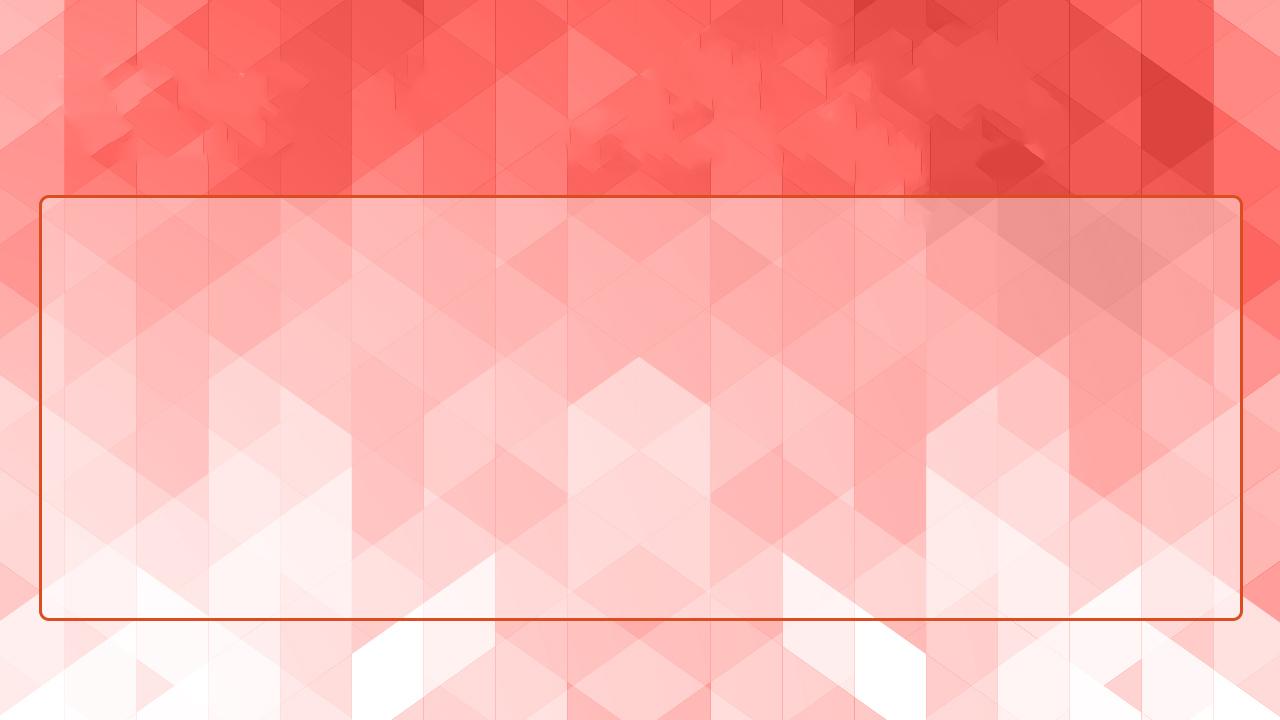 Diagnóstico situacional da Unidade  (desafios e possíveis soluções)O Registro de Diplomas atende aproximadamente 77 instituições de ensino superior pertencentes a vários estados brasileiros. Este serviço é pago, gerando recursos próprios para a UFSCar.Desafio: aumentar a arrecadação de recursos próprios com o atendimento de um número maior de IES.
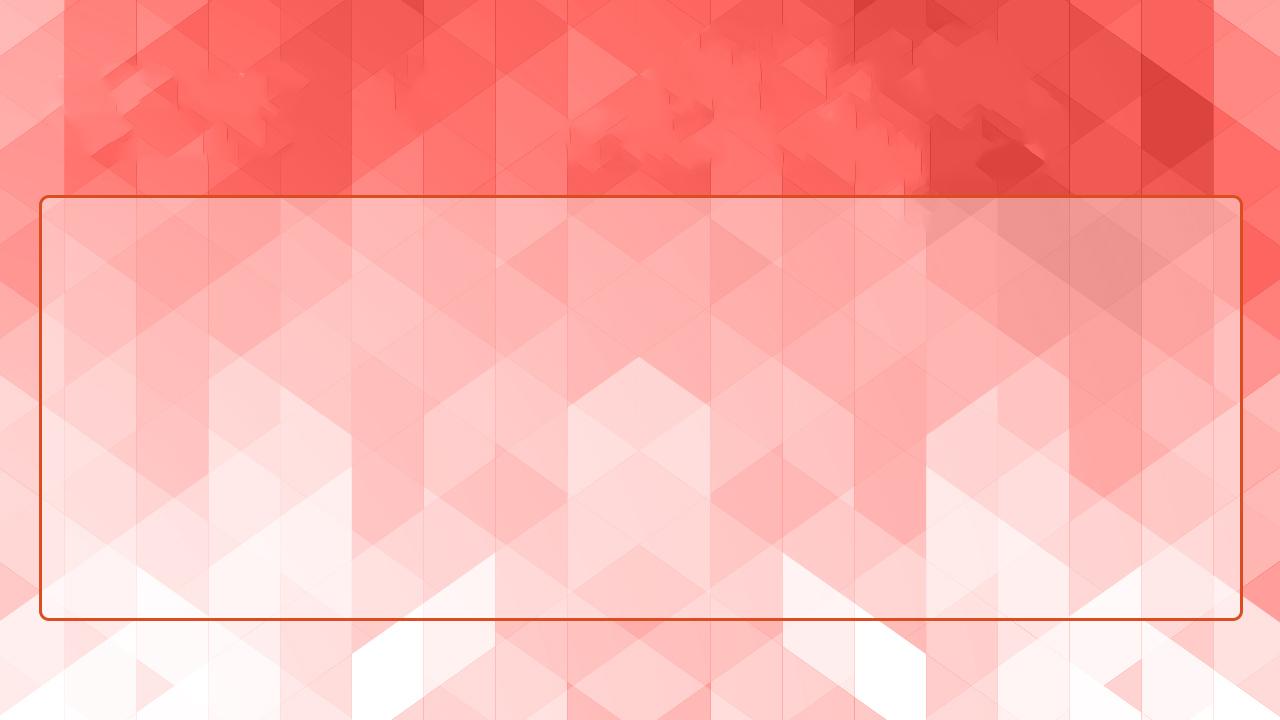 Principais  ações realizadas nos últimos 6 mesesNúmeros em 2021:
7.000 diplomas registrados de IES IsoladasDiplomas dos formandos da UFSCar:Graduação 778 e Pós-graduação 645 diplomasArrecadação de recursos próprios em 2021: R$985.240,00 até a presente data.
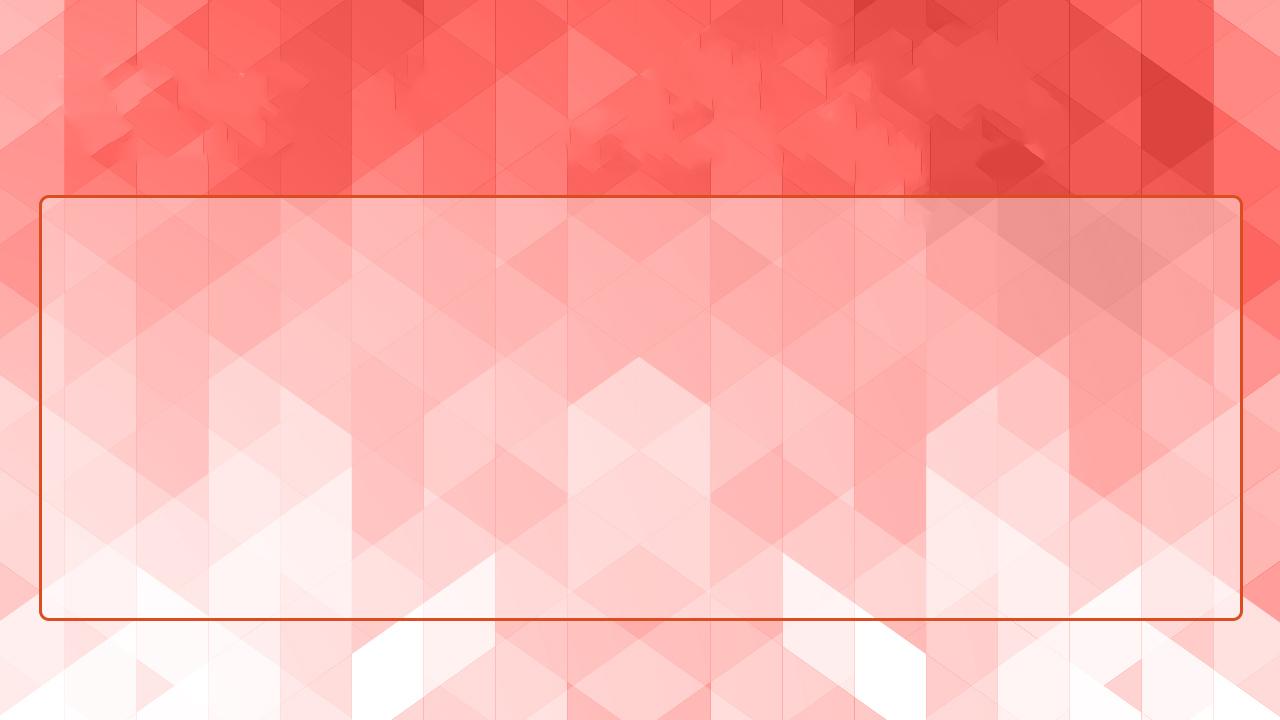 Planejamento para os próximos 6 mesesAumentar a arrecadação de recursos próprios
Reestruturação do espaço físico da unidade
Atualização do Sistema de Registro de Diplomas com o credenciamento e implantação da infraestrutura de Chaves públicas brasileira -  ICP (sistema brasileiro de certificação digital)
Implantação do sistema de Diploma Digital com registro para todas as instituições que atendemos.
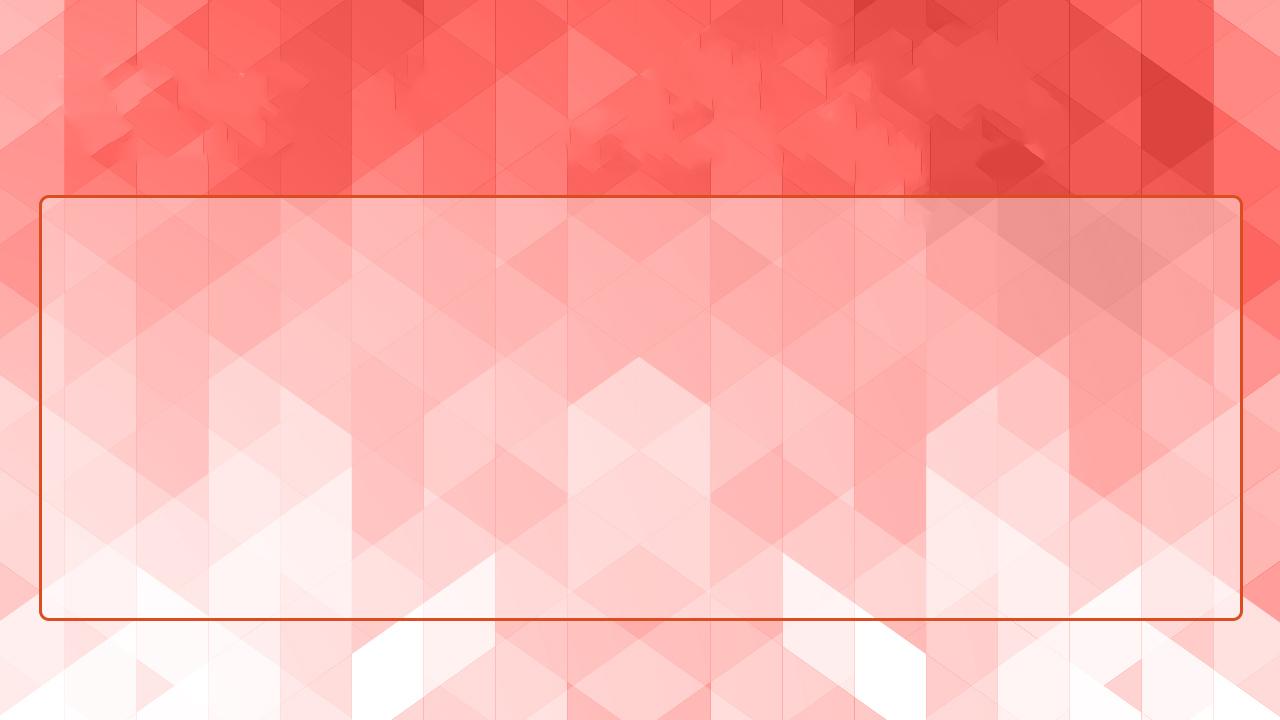 Proposta de  readequação da coordenadoria e equipeCriação de 3 Departamentos na Coordenadoria de Registro de Diplomas:Cadastro e documentaçãoCurrículoRecepção e Registro

Aumento do quadro de funcionários para a conferência de processos e atendimento de um maior número de IES com rapidez e eficiência. Adequação com ampliação do espaço físico da CRD.